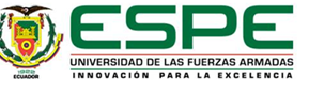 Modelo matemático - estadístico para determinar el perfil académico delos estudiantes de bachillerato en función de sus estilos de aprendizaje, Inteligencias Múltiples y condiciones socioeconómicas.
Autores: Gabriela Jácome y
Diego Rodríguez
Tutor: Mat. Paúl Medina, PhD
2020
1
Como docente ¿conozco a mis estudiantes?
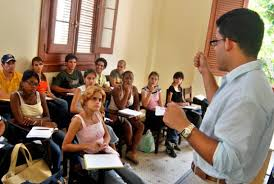 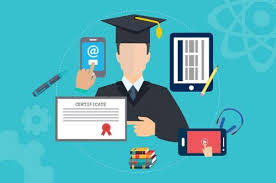 2
Objetivos
3
Teorías
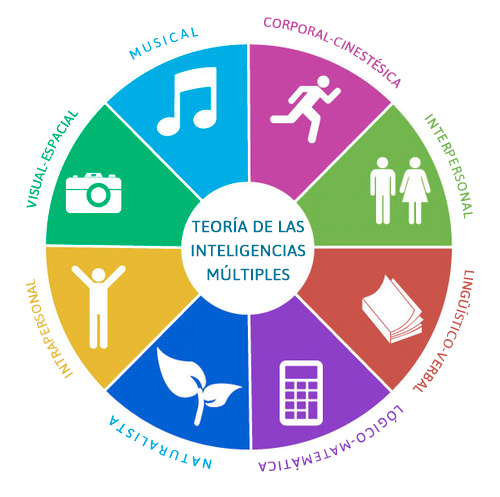 4
Escalado multidimensional
5
[Speaker Notes: base de datos de 1360 estudiantes y por cada uno 199 respuestas, esta técnica facilitaría representarlos con un grupo menor de variables, o construir combinaciones de estas.]
Coeficiente de Sokal – Michener
6
Metodología
7
Fases
8
Estilos de aprendizaje (EA)
Análisis de la información
9
EA en Coordenadas Principales
10
Matriz de distancias y Estilos en Coordenadas Principales
11
Representación en Coordenadas Principales de 15 y 1360 estudiantes
12
Representación en Coordenadas Principales
13
[Speaker Notes: : Activo (azul), reflexivo (verde), teórico (magenta), pragmático (cyan) y los mixtos (negro).]
Matriz de EA: 2 individuos
14
Comprobación de resultados obtenidos: Coincidencia parcial y total
15
Resultados de EA de 1360 individuos
16
Gráfica de EA
17
Simulación EA
¿Es posible cambiar el estilo de aprendizaje de un individuo?
18
Punto de prueba con cambio de una variable cualesquiera en el estilo 1
19
Línea de puntos nuevos con cambio de una variable hasta veinte en estilos 1,2,3,4
Línea de puntos de prueba, con cambio de una a veinte variables en el estilo 1
Puntos de prueba, con cambio de una y de dos variables cualesquiera en el estilo 1
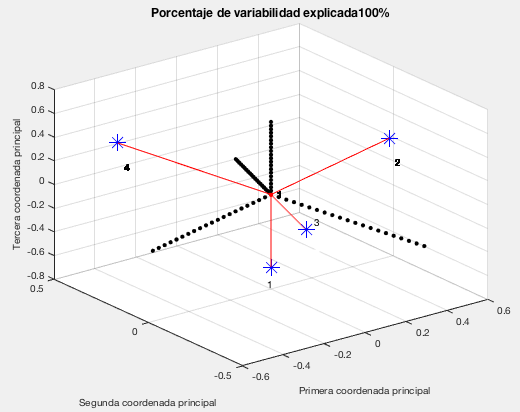 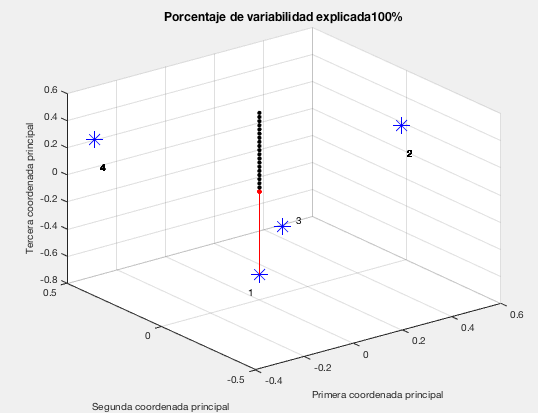 20
Podemos decir que:
21
[Speaker Notes: Conclusión de EA]
Inteligencias múltiples (IM)
Análisis de la información
22
IM en Coordenadas Principales
23
Matriz de distancias
24
Representación en Coordenadas Principales de 1360 individuos
25
Matriz de IM: 2 individuos
26
Comprobación de resultados obtenidos: Coincidencia parcial y total
27
Resultados de IM de 1360 individuos
28
Gráfica de IM
29
Simulación IM
¿Es posible cambiar la inteligencia múltiple de un individuo?
30
Punto de prueba con cambio de una variable cualesquiera en la inteligencia 1
31
Punto de prueba con cambio de una variable hasta 10 variables cualesquiera en la inteligencia 1
Línea de puntos nuevos con cambio de una variable hasta diez en las inteligencias 1,2,3,4,5,6,7,8
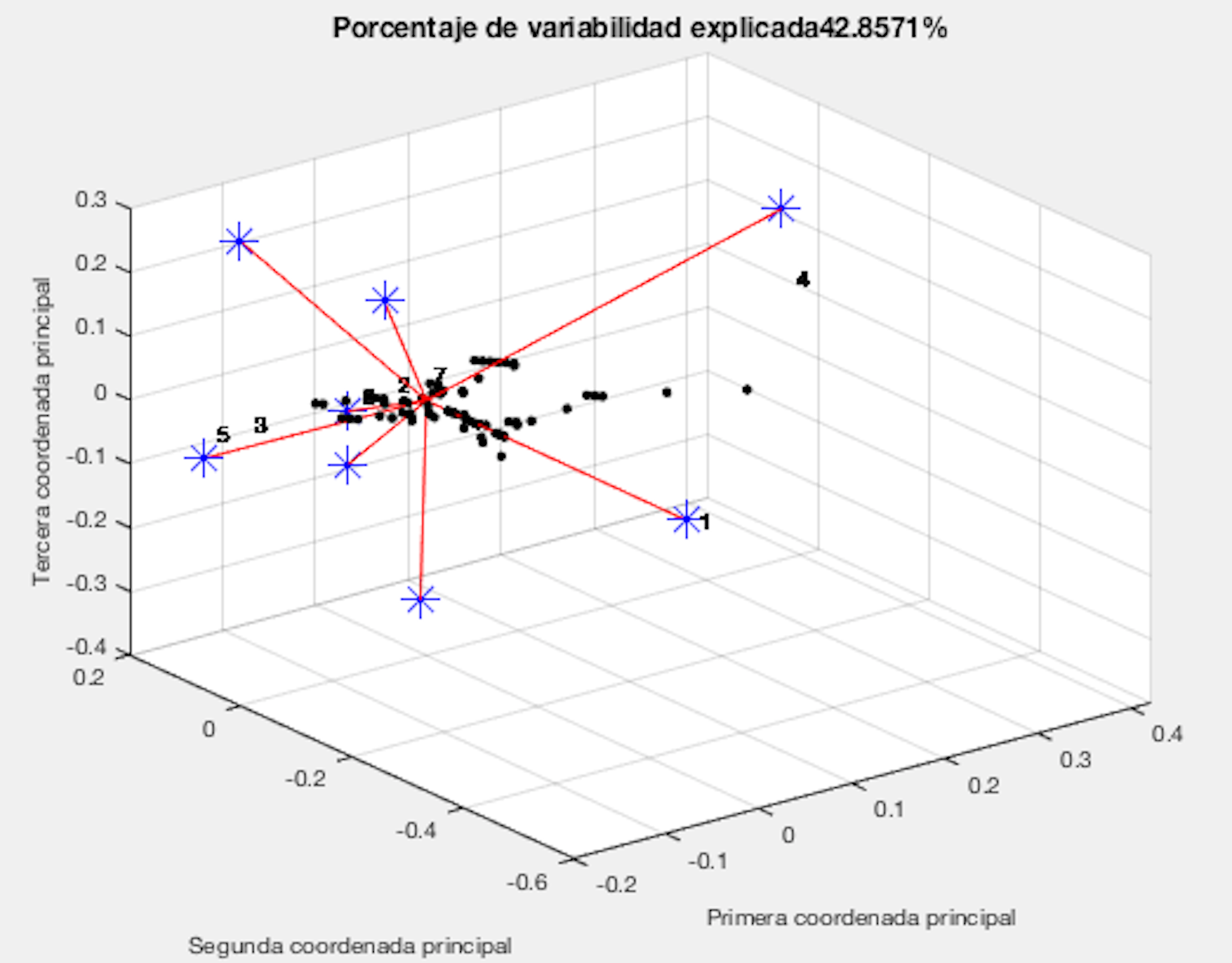 32
Podemos decir que:
33
[Speaker Notes: Conclusión de EA]
Combinación de estilos e inteligencias
34
Condiciones socioeconómicas
Análisis de la información
35
Condiciones socioeconómicas en común
36
Condiciones socioeconómicas en común
37
Condiciones socioeconómicas en común
38
Condiciones socioeconómicas diferentes
39
Condiciones socioeconómicas diferentes
40
Condiciones socioeconómicas diferentes
41
Condiciones socioeconómicas diferentes
42
Condiciones socioeconómicas diferentes
43
Conclusiones
44
Objetivos
45
-Identificar los distintos estilos de aprendizaje-La validación del CHAEA con el escalado multidimensional
46
Identificar las distintas inteligencias múltiplesLa validación del IM con el escaladomultidimensional
47
Identificar la influencia o no de la situación socioeconómica
48
Caracterización de los estudiantes reflexivos interpersonales
49
[Speaker Notes: los tres años de bachillerato se inclina a poseer estilos de aprendizaje reflexivos, por lo tanto, son personas que practican la observación, repasan la secuencia de los acontecimientos, lo que estaba bien o que puede mejorar y son excelentes investigadores. Sin embargo, probablemente presenten dificultades en su aprendizaje cuando: ocupen el primer plano, no tengan datos suficientes para sacar una conclusión, estén presionados del tiempo y deban hacer un trabajo de forma superficial 


los estudiantes tienen inteligencia interpersonal pues tuvieron el cariño y los vínculos afectivos en sus tres primeros años de vida (Armstrong, 2006), esto le permite  interpretar correctamente los sentimientos y expresiones de otras personas, comprender como se sienten las personas con quienes convive, inclusive  pueden tener influencia para que otras personas realicen una acción determinada.]
Recomendaciones
50
51
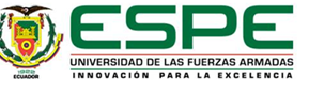 52